Con relación al Acuerdo 060 de 2001, POR EL CUAL SE ESTABLECEN PAUTAS PARA LA ADMINISTRACIÓN DE LAS COMUNICACIONES OFICIALES EN LAS ENTIDADES PÚBLICAS Y LAS PRIVADAS QUE CUMPLEN FUNCIONES PÚBLICAS.
comunicaciones oficiales?
Son todas aquellas comunicaciones  recibidas o producidas en desarrollo de las funciones asignadas legalmente a una entidad, independientemente del medio utilizado.
unidad de correspondencia
gestiona de manera centralizada y normalizada, los servicios de recepción, radicación y distribución de sus comunicaciones.
Radicación de comunicaciones oficiales
Los procedimientos para la radicación de comunicaciones oficiales, velarán por la transparencia de la actuación administrativa, razón por la cual, no se podrán reservar números de radicación, ni habrá números repetidos, enmendados, corregidos o tachados, la numeración será asignada en estricto orden de recepción de los documentos.
Comunicaciones internas
Para las comunicaciones internas de carácter oficial, las entidades deberán establecer controles y procedimientos que permitan realizar un adecuado seguimiento a las mismas
Control comunicaciones oficiales
Las unidades de correspondencia, elaborarán planillas, formatos y controles manuales o automatizados que permitan certificar la recepción de los documentos, por parte de los funcionarios competentes y dispondrán de servicios de alerta para el seguimiento a los tiempos de respuesta de las comunicaciones recibidas
Comunicaciones oficiales recibidas
Las comunicaciones oficiales que ingresen a las instituciones deberán ser revisadas, para verificar la competencia, los anexos, el destino y los datos de origen del ciudadano o entidad que las remite, dirección donde se deba enviar respuesta y asunto correspondiente, si es competencia de la entidad, se procederá a la radicación del mismo.
Comunicaciones oficiales enviadas
Las comunicaciones oficiales enviadas en soporte papel, se elaborarán en original y máximo dos copias, remitiéndose el original al destinatario, la primera copia a la serie respectiva de la oficina que genera el documento
comunicaciones vía fax
Las comunicaciones recibidas y enviadas por este medio, se tramitarán, teniendo en cuenta la información que forma parte integral de las series establecidas en las tablas de retención documental.
Comunicaciones  oficiales por correo electrónico
Las entidades que dispongan de Internet y servicios de correo electrónico, reglamentarán su utilización y asignarán responsabilidades de acuerdo con la cantidad de cuentas habilitadas.
horario de atención al público en la unidad de correspondencia
.
 
Todas las unidades de correspondencia, informarán el horario de atención al público en un lugar visible y de fácil acceso para los ciudadanos
Procedimiento  para el recibo de documentos
Recepción:
consiste en recibir las comunicaciones provenientes de distintas fuentes y diversos conductos, estos conductos pueden ser directos e indirectos.
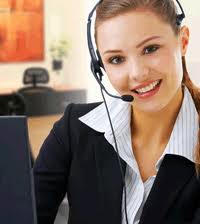 Clasificación:
consiste en separar los documentos recibidos en diferentes grupos.
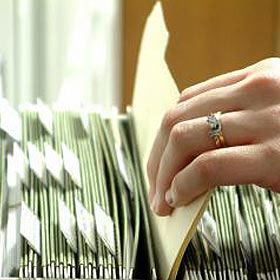 Apertura
Es  trata de la apertura del sobre o empaque de las comunicaciones oficiales, para la extracción  del documento y sus anexos.
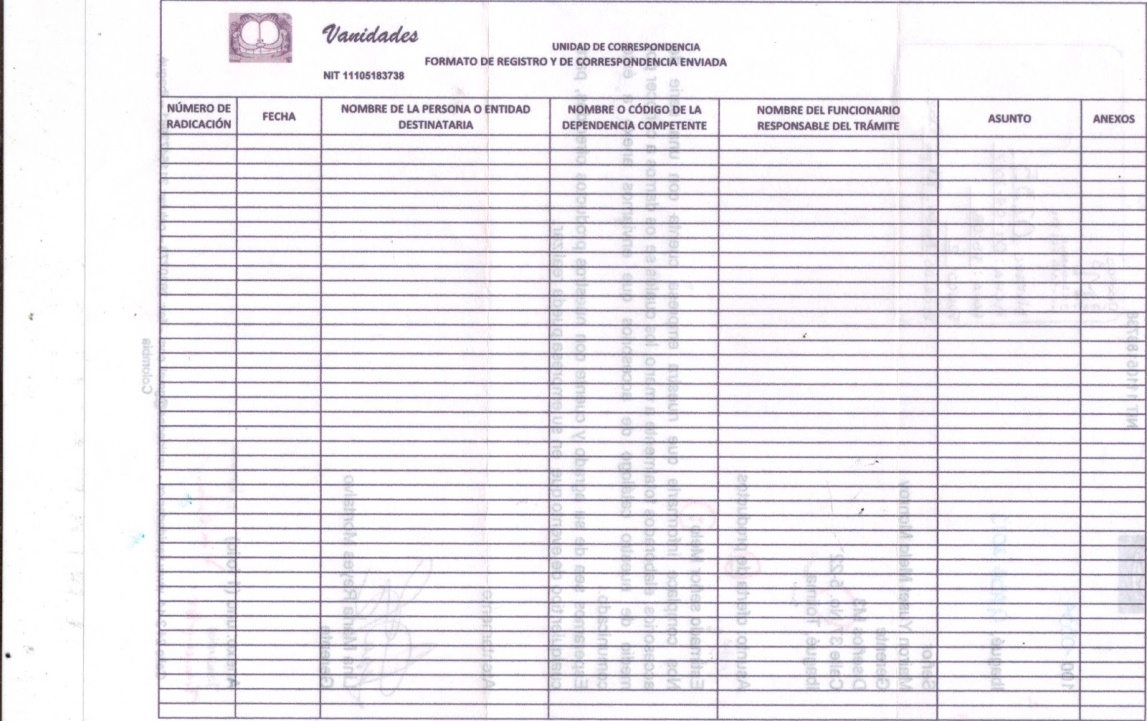 Revisión
revisar, verificar la competencia, los anexos, el destino y los datos de origen del ciudadano o entidad que las remite, dirección donde se debe enviar la respuesta y asunto correspondiente.
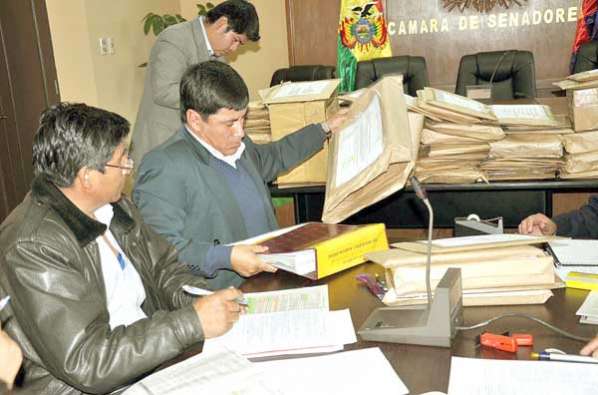 Radicación
asignan un número consecutivo a las comunicaciones recibidas o producidas, dejando constancia de la fecha y hora de recibo o de envío, con el propósito de oficializar su trámite y cumplir con los términos de vencimiento que establezca la ley, ubicar.
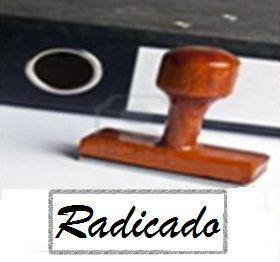 Registro
consiste en la anotación de los datos más significativos de la comunicación en un formato de registro para su control y trámite dentro de la entidad
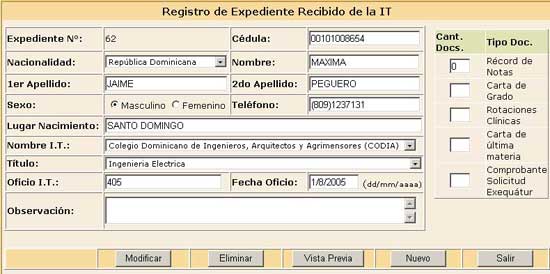 Reparto
distribución del  determinado documento, a las oficinas que deban atenderlas o tramitarlas
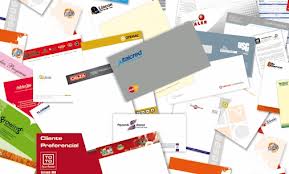 Dependencia
el lugar donde va el documento, vigilar que las comunicaciones sigan su curso normal sin demora y sin extravío en toda la secuencia del trámite.
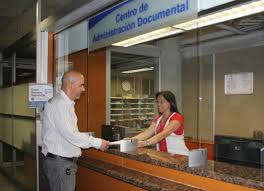 Despacho de documentos
Oficina productora
salón destinado al trabajo ,procede a realizar el documento físico
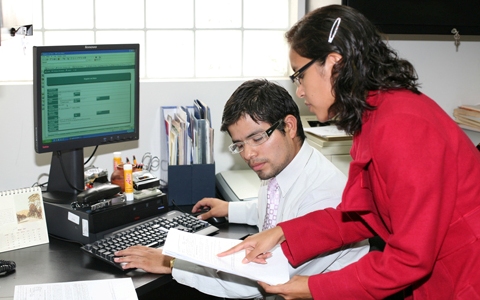 Elaboración
acción y efecto de elaborar, en este caso un documento
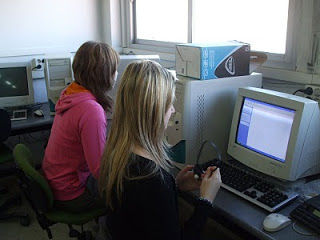 Firma
es una escritura gráfica o grafo manuscrito que representa el nombre y apellido, o título, que una persona escribe de su propia mano
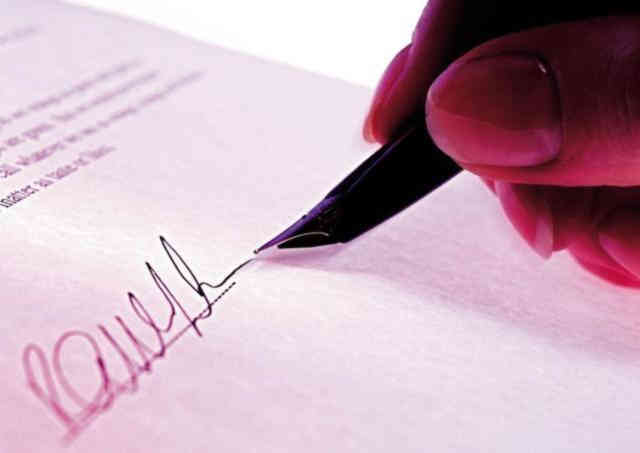 Traslado
desplazamiento de personas, documentos, activos e infraestructura pública.
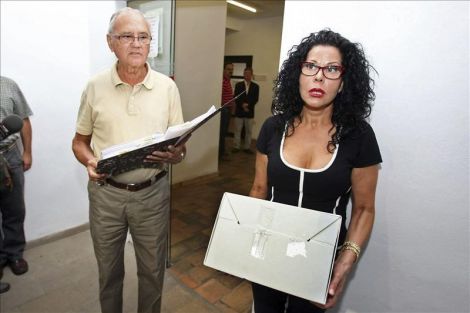 Verificación
es el establecimiento de la veracidad de algo. Este término se utiliza especialmente en las ciencias, ingeniería, derecho y computación
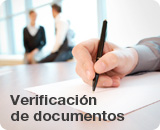 Numeración y flechado
por medio de esta herramienta se puede realizar varias cartas que de salida o entrada con una plantilla creada previamente  que contiene el mismo texto y serán remitidas a diferente  destinatario
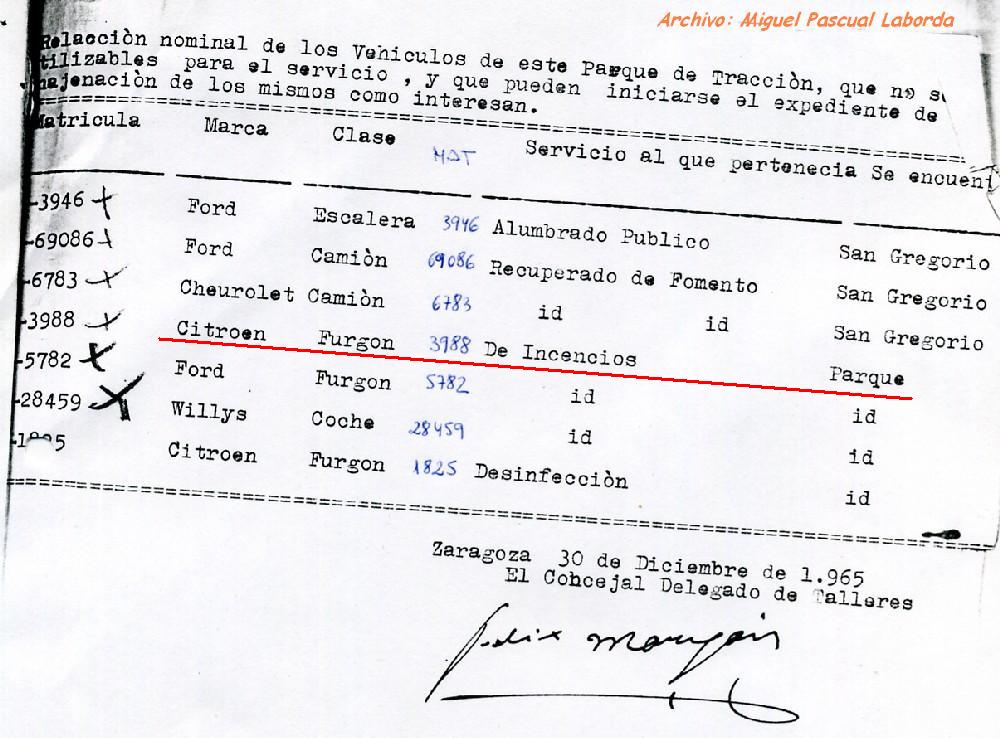 Registro
consiste en la anotación de los datos más significativos de la comunicación en un formato de registro para su control y trámite dentro de la entidad.
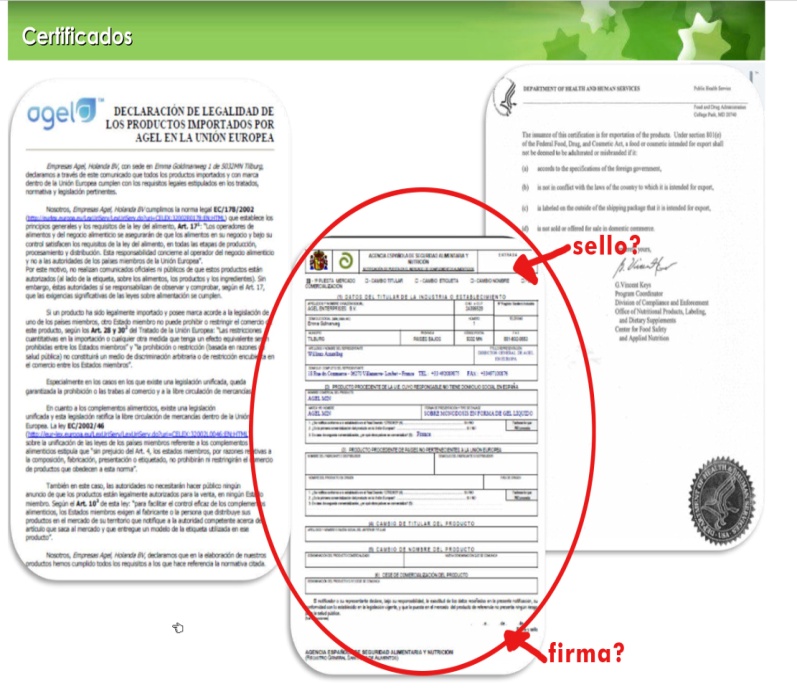 Separación
formas grupos con elementos iguales o parecidos que antes estaban mezclados con otros distintos.
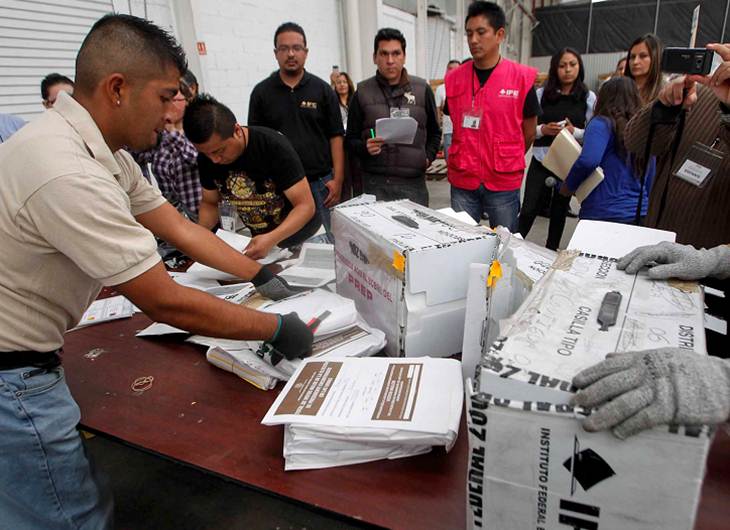 Envío
hacer llegar una cosa o documentos a un lugar.
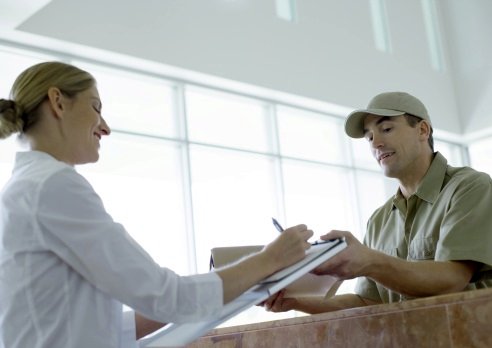